Manage the Active Directory in the Service Desk
Build and maintain your Active Directory with good data.
EXECUTIVE BRIEF
Choose the right project for you
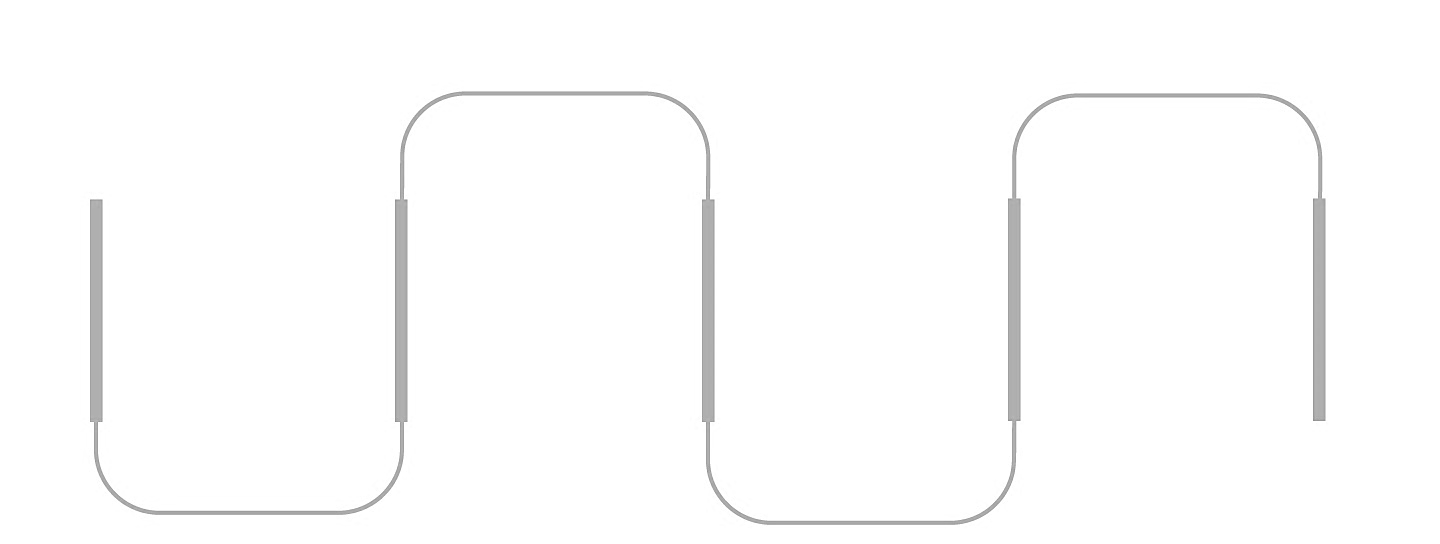 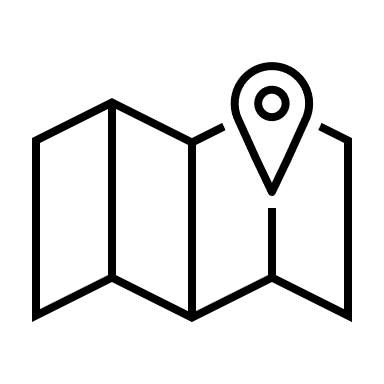 You Are Here
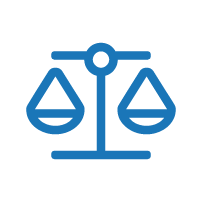 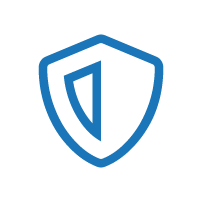 Simplify Identity and Access Management
Manage Active Directory in the Service Desk
This research blueprint lays the groundwork for establishing a centralized, effective, and efficient system for managing identity and access. If you are looking to take back control of your IAM environment by implementing a role-based access control model, start with Simplify Identity and Access Management.
This research helps you manage the Active Directory from the service desk perspective. If you are looking to create policies around organizational units (OU), governance around AD monitoring, or AD workflows, this is the research for you.
Info-Tech’s methodology for Managing the Active Directory in the Service Desk
Insight summary
Blueprint deliverables
Key deliverable:
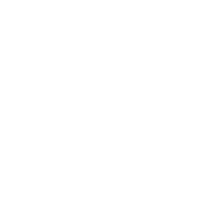 Each step of this blueprint is accompanied by supporting deliverables to help you accomplish your goals:
Active Directory SOP
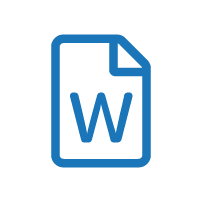 Use this standard operating procedure (SOP) template to capture how your AD is structured, how to monitor it, and how to efficiently make changes to it.
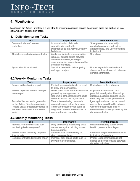 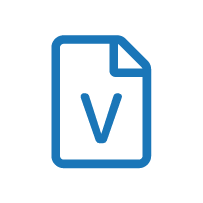 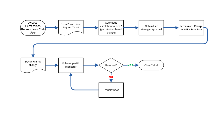 Monitoring Checklists
AD Workflows
Active Directory Metrics Tool
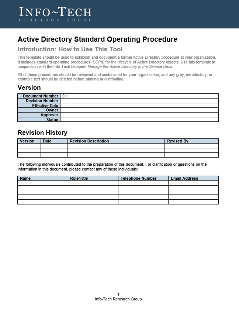 Workflows for onboarding, offboarding, and role changes in the AD.
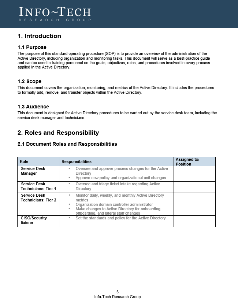 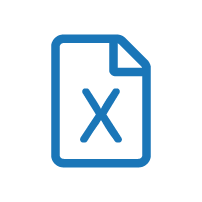 Monitor your AD metrics to continually improve your AD processes.
Use these daily, weekly, and monthly monitoring checklists to monitor your AD.
(Included in the SOP)
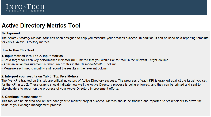 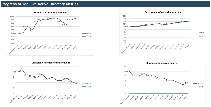 Design organizational units and policy structure in your AD with security and efficiency in mind.
The Active Directory lifecycle
Phase I
Offboard properly to retain compliance.
Onboard with the least-privilege administrative model.
This blueprint covers governance for the different phases of the AD lifecycle, from planning the AD structure to workflows for onboarding, offboarding, and permission changes, as well as metrics and overall process governance.
Monitor metrics to improve your AD processes.
Add ad hoc permissions or change roles with proper governance.
Use shift-left strategies to balance efficiency and security.
Phase II
Use these daily, weekly, and monthly monitoring checklists to monitor your AD.
Benefits of a well-managed Active Directory
You can migrate to the cloud, but your governance stays put
Active Directory governance applies equally to on-premises and cloud-based active directories
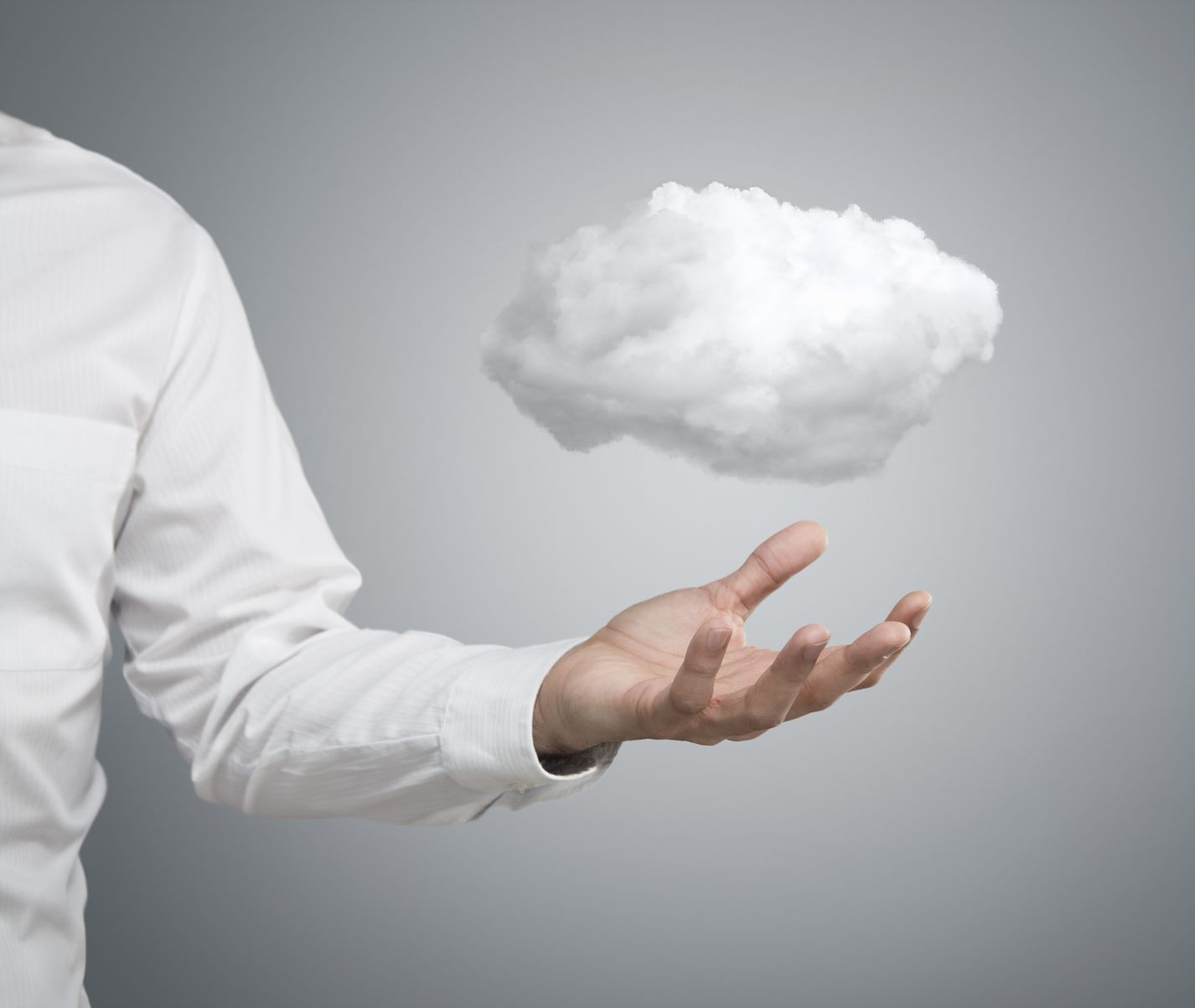 Whether your organization is a small startup with a cloud-based Active Directory or a larger enterprise with on-premises data centers, Active Directory governance and support cannot be an afterthought. 
In both cases, clean data can benefit the Active Directory, and stale, inaccurate data can lead to an organizational mess.
This blueprint addresses how to build effective metrics and Active Directory monitoring as well as how to organize the Active Directory, applicable to both on-premises and cloud directories.
Measure the value of this blueprint
Save project time and ultimately save money
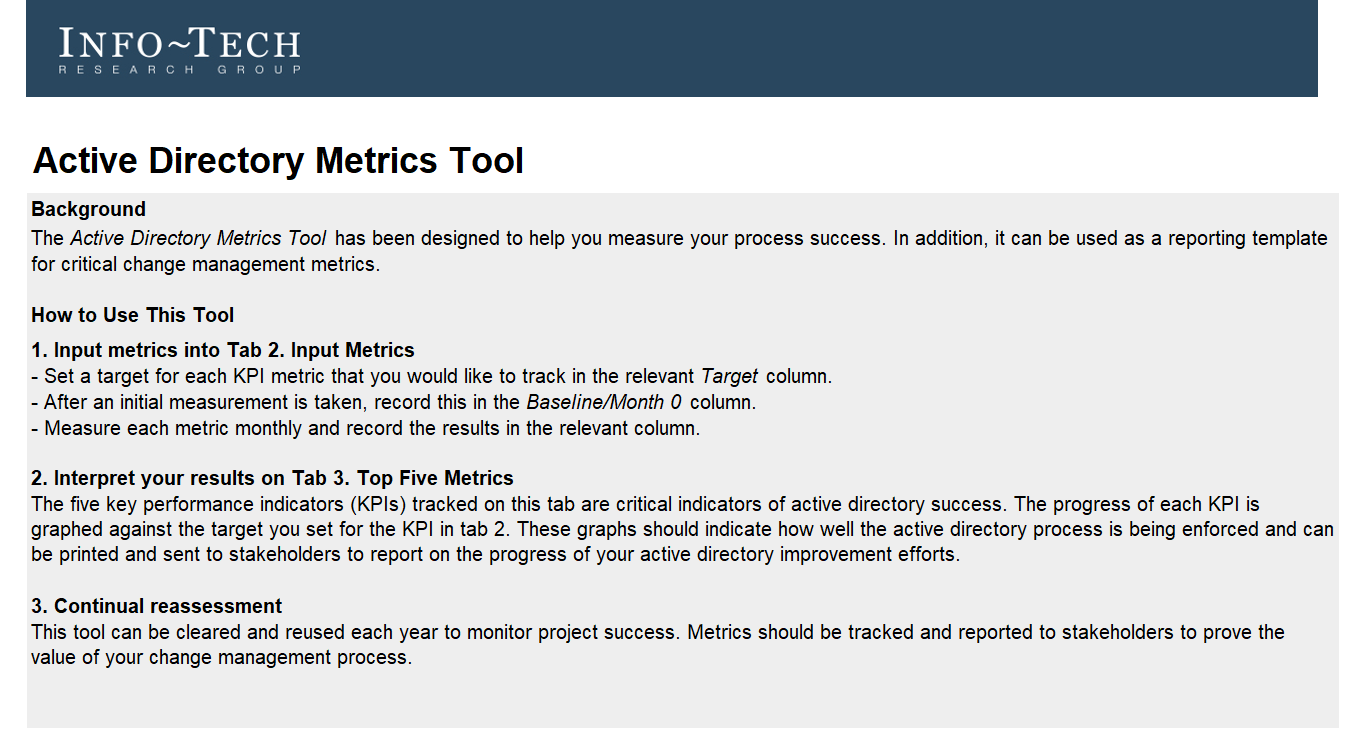 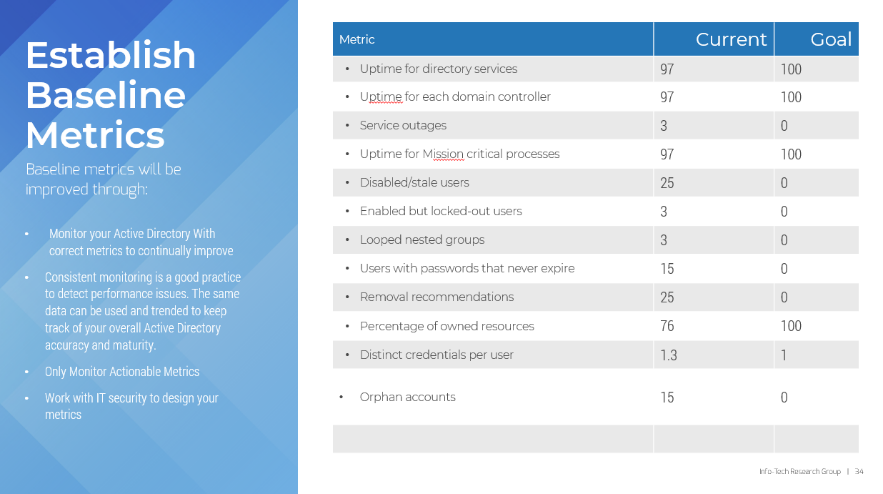 Measure your objective success in managing your Active Directory. Design your project metrics to view your progress throughout the improvement of the Active Directory. 
Use the Active Directory Metrics Tool to track your current status and goals for your project metrics.
In phase 1 of this blueprint, we will help you establish current and target state metrics for your organization.
Download the Active Directory Metrics Tool
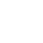 Guided Implementation
A Guided Implementation (GI) is a series of calls with an Info-Tech analyst to help implement our best practices in your organization.

A typical GI is between 3-6 calls over the course of 2-3 months.
What does a typical GI on this topic look like?
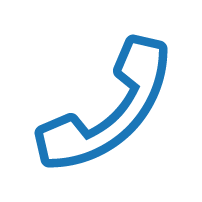 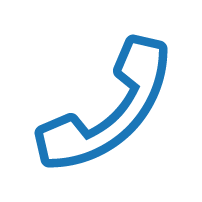 Call #2: Create organizational unit structure and policy.
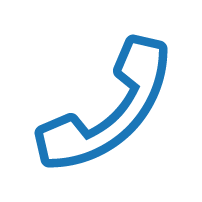 Call #1: Scope requirements, objectives, and your specific challenges.
Call #4: Design AD workflows.
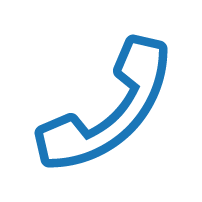 Call #3: Build monitoring and audit checklists. Design project metrics.
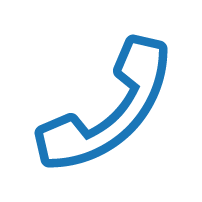 Call #5: Shift-left strategy.
Info-Tech Research Group   |   11